Learning Disability Psychiatry and Primary Care Liaison
Come and meet your local Learning Disability Psychiatrists for South East Hampshire and Southampton

11th July 12.00-13.00
MS Teams

Contact amy.george@southernhealth.nhs.uk to book on

Dr Sharif will also be talking about Dementia in Learning Disabilities
Discussion
Advice
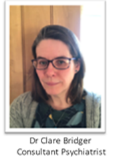 Education
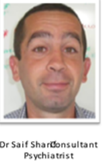 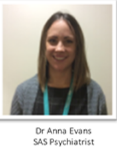 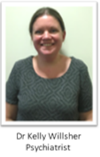